По состоянию на 15.05.2018г.
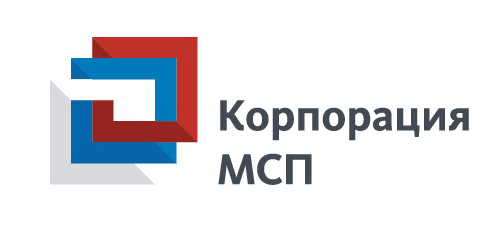 Комплекс мер поддержкидля сельскохозяйственных кооперативов и фермеров-членов сельскохозяйственных кооперативов
Москва, 2018 г.
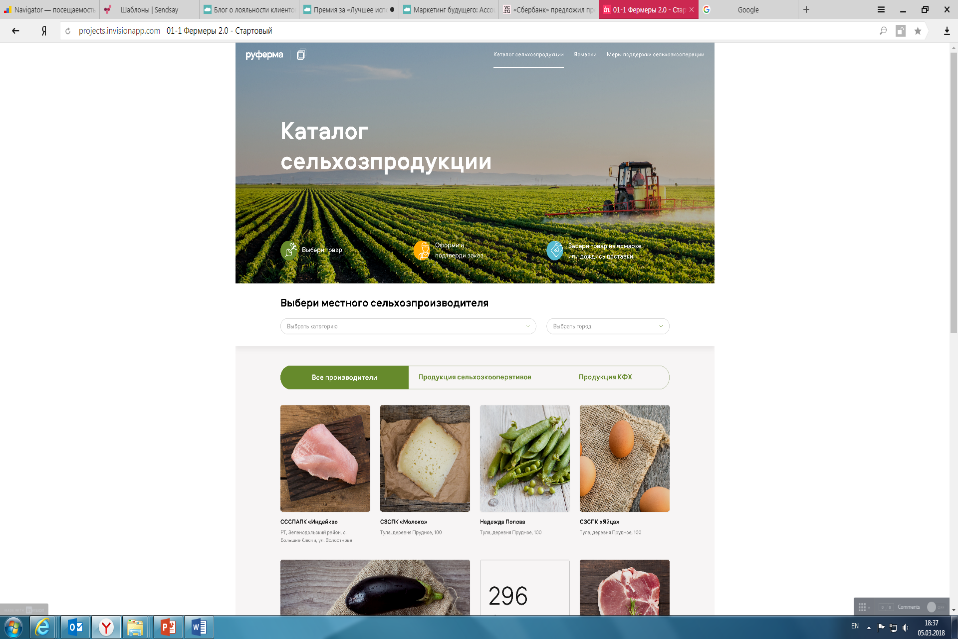 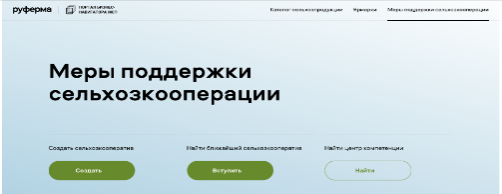 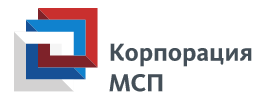 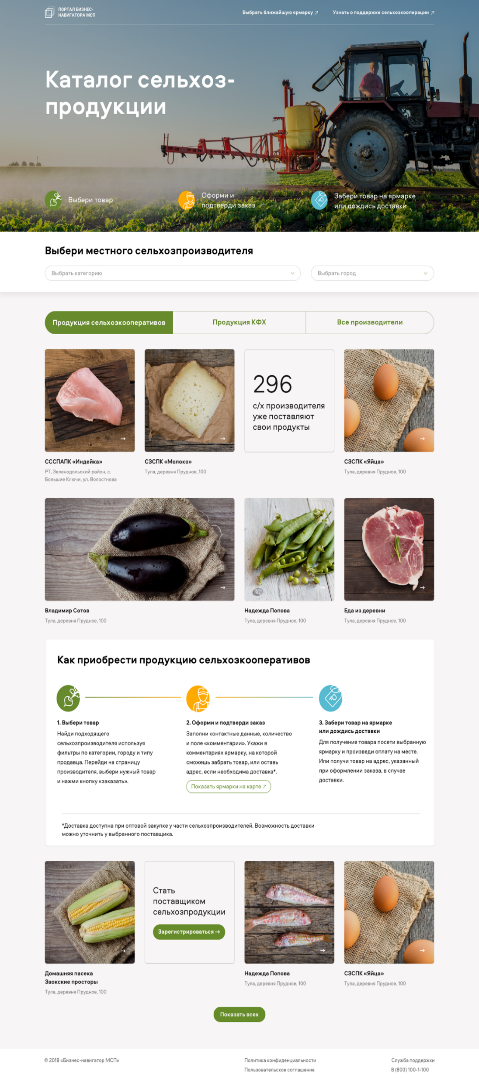 Сельскохозяйственные кооперативы. Сервисы Портала Бизнес-навигатора МСП
На Портале Бизнес-навигатора МСП
Представлена информация о действующих торговых точках для сбыта продукции в Бизнес-навигаторе МСП
Информация о помещениях для открытия собственной сети магазинов в Бизнес-навигаторе МСП
Все сервисы Портала Бизнес-навигатора МСП для сельскохозяйственных кооперативов являются бесплатными.  Доступ к их использованию предоставляется после прохождения регистрации на Портале по адресу www.smbn.ru
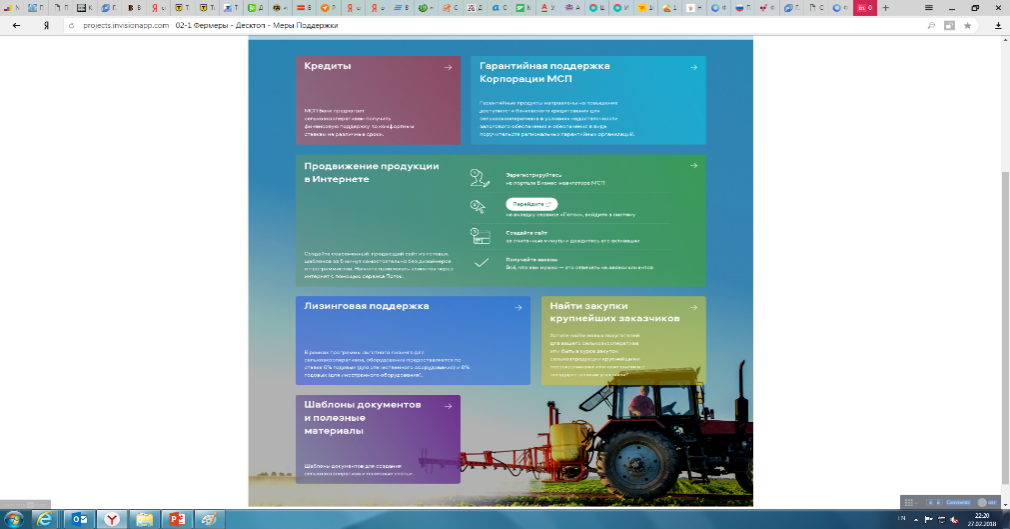 Навигатор по мерам поддержки сельхозкооперации AGRO-COOP.RU
Онлайн-каталог продукции сельскохозяйственных кооперативов RUFERMA.RU
Позволяет сельскохозяйственным кооперативам представить свою продукцию в сети Интернет и

получить дополнительные возможности сбыта в части как оптовой реализации, так и розничных продаж, в том числе

через сеть сельскохозяйственных ярмарок, информация о графике и местах проведения которых также представлена на ресурсе
Содержит информацию о доступных
действующим сельскохозяйственным
кооперативам мерах кредитно-гарантийной, лизинговой поддержки, 

возможностях продвижения своей продукции в Интернете и получения доступа к закупкам крупнейших заказчиков, 

а также раскрывает для потенциальных участников cельхозкооперации из числа КФХ и ЛПХ дополнительные возможности интеграции через создание новых и вступление в действующие сельхозкооперативы
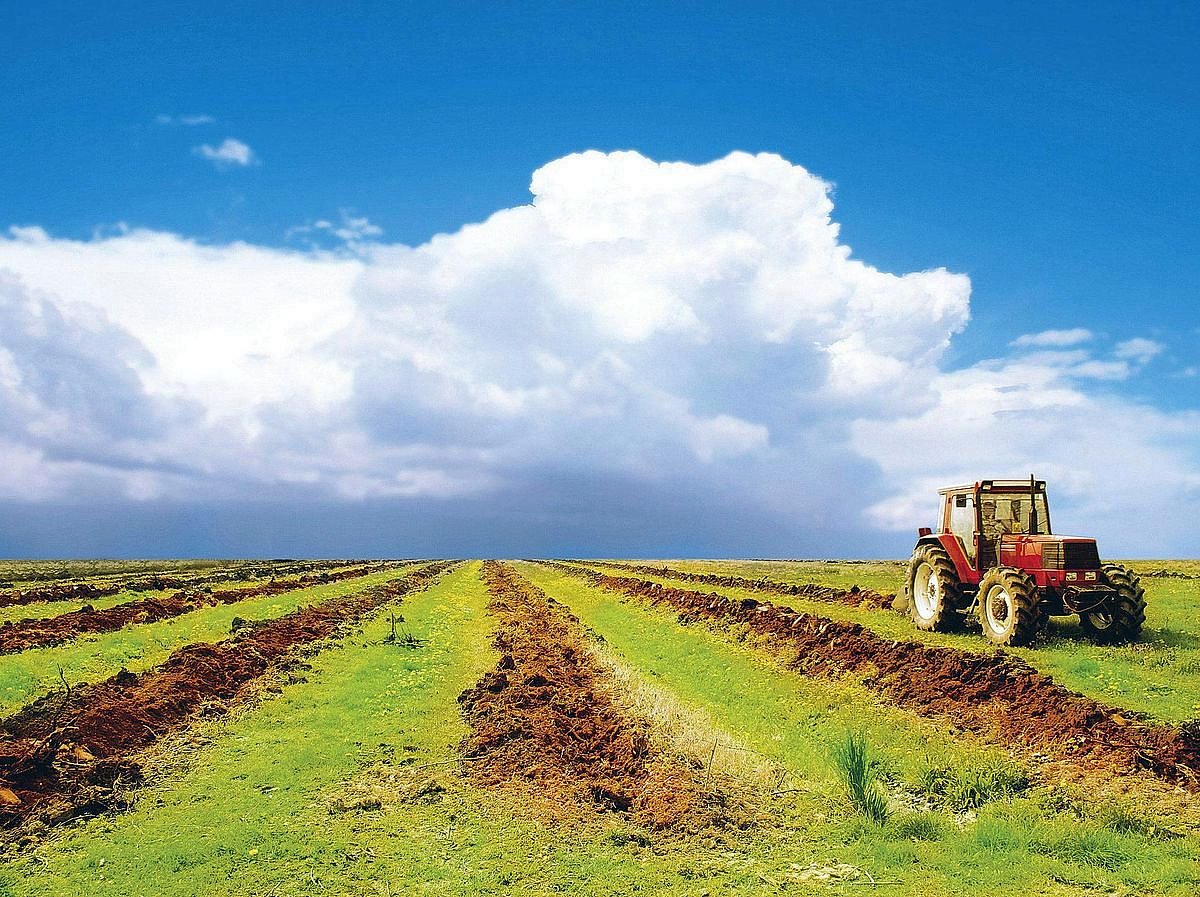 Раздел 1.
Поддержка сельскохозяйственных кооперативов
Поддержка сельскохозяйственных кооперативов
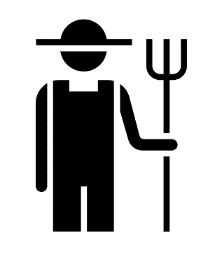 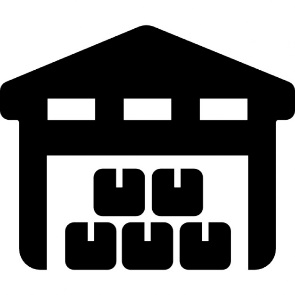 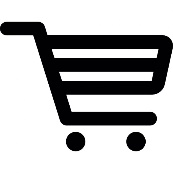 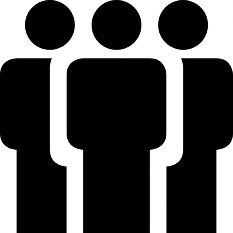 Личные подсобныехозяйства
Крестьянские (фермерские)хозяйства
Сельскохозяйственныекооперативы
Инфраструктура

ОРЦ 
агропарки 
агропромпарки
Расширение сбыта продукции

- закупки крупных заказчиков
- онлайн-магазины
- экспорт
Меры поддержки по жизненному циклу
Субъект РФ:
Региональные программы развития сельхозкооперации
Центры компетенций в сфере сельскохозяйственной кооперации
Государственные микрофинансовые организации (МФО)
Региональные гарантийные организации (РГО)
АО «Корпорация «МСП»
Сервисы Портала Бизнес-навигатора МСП
Региональные лизинговые компании (лизинг)

АО «Росагролизинг» (лизинг)

АО «Россельхозбанк» (кредиты)
Субъект РФ:
Региональные программы развития сельхозкооперации
Центры компетенций в сфере сельскохозяйственной кооперации
Государственные микрофинансовые организации (МФО)
Региональные гарантийные организации (РГО)
АО «Корпорация «МСП»
Сервисы Портала Бизнес-навигатора МСП
Региональные лизинговые компании (лизинг)

АО «Росагролизинг» (лизинг)

АО «Россельхозбанк» (кредиты)

АО «МСП Банк» (кредиты)
Субъект РФ:
Региональные программы
      развития сельхозкооперации
Центры компетенций в сфере сельскохозяйственной кооперации
Государственные микрофинансовые организации (МФО)
Региональные гарантийные организации (РГО)
АО «Корпорация «МСП»
Сервисы Портала Бизнес-навигатора МСП
Региональные лизинговые компании (лизинг)


АО «Росагролизинг» (лизинг)

АО «Россельхозбанк» (кредиты)

АО «МСП Банк» (кредиты)

Минсельхоз России (гранты на развитие материально-технической
базы)
ЖИЗНЕННЫЙ ЦИКЛ СЕЛЬХОЗКООПЕРАТИВА
Сельскохозяйственные кооперативы. Создание
Субъект РФ
Региональная программа развития сельхозкооперации
Центр компетенций 
в сфере сельскохозяйственной кооперации
ПРЕДОСТАВЛЕНИЕ СУБСИДИЙ НА КОМПЕНСАЦИЮ ЗАТРАТ НА:
организацию и (или) вступления в кооператив,
проведение ревизий ревизионным союзом,
обслуживание расчетного счета кооператива,
закупку продукции в личных (подсобных) хозяйствах,
приобретение молодняка животных и птицы, корма,
приобретение семян, посадочного материала.
ИНФОРМАЦИОННО-КОСУЛЬТАЦИОННАЯ ПОДДЕРЖКА
Сессии и семинары по вопросам организации сельскохозяйственного кооператива;
Обучение по вопросам деятельности кооператива;
Помощь в подготовке учредительных документов;
Привлечение пользователей из числа сельхозкооперативов к регистрации на Портале Бизнес-навигатора МСП;
Консультирование по использованию сервисов Портала Бизнес-навигатора МСП;
Помощь в составлении бизнес-плана, технико-экономического обоснования проекта;
Консультации по мерам государственной поддержки и помощь в подготовке документов для их получения.
ОБУЧЕНИЕ
Проведение семинаров, тренингов, вебинаров для руководящих кадров сельскохозяйственных кооперативов;
Привлечение высших и средних образовательных учреждениями к реализации обучающих мероприятий по сельхозкооперации;
Разработка и реализация образовательных проектов.
ОРГАНИЗАЦИЯ РЫНКОВ СБЫТА
Проведение выставок, ярмарок;
Создание региональных онлайн ресурсов для реализации продукции местных сельхозкооперативов;
Организация взаимодействия с федеральными и региональными розничными сетями по обеспечению доступа в сети сельхозкооперативов.
Инфраструктура поддержки МСП
РЕГИОНАЛЬНЫЕ ГАРАНТИЙНЫЕ ОРГАНИЗАЦИИ (установление преференций для сельхозкооперативов)
МИКРОФИНАНСОВЫЕ ОРГАНИЗАЦИИ (разработка специального продукта для сельхозкооперативов)
Региональная программа развития инфраструктуры
Создание инженерной инфраструктуры
Создание дорожной инфраструктуры
Сельскохозяйственные кооперативы. Создание
Используются все виды обеспечения, предусмотренные ГК РФ, включая гарантии                  АО «Корпорация «МСП»
Росагролизинг
Региональные лизинговые компании
Возможно поручительство РГО
*  Запуск программы льготного лизинга для сельхозкооперативов планируется в мае 2018г.
Сельскохозяйственные кооперативы. Создание
Согарантия для с/х кооперативов        АО «Корпорация «МСП» + РГО 75% от суммы кредита
Россельхозбанк
* в рамках постановления Правительства РФ 1528 (программа льготного кредитования Минсельхоза России);
** в рамках постановления Правительства РФ 1706 (программа льготного кредитования Минэкономразвития РФ).
Сельскохозяйственные кооперативы. Развитие 6 мес.
Корпорация МСП
Региональные лизинговые
   компании
*  Запуск программы льготного лизинга для сельхозкооперативов планируется в мае 2018г.
Сельскохозяйственные кооперативы. Развитие 6 мес.
Согарантия для с/х кооперативов        АО «Корпорация «МСП» + РГО 75% от суммы кредита
Россельхозбанк
* в рамках постановления Правительства РФ 1528 (программа льготного кредитования Минсельхоза России);
** в рамках постановления Правительства РФ 1706 (программа льготного кредитования Минэкономразвития РФ).
Сельскохозяйственные кооперативы. Развитие 6 мес.
МСП Банк
Росагролизинг
* в рамках Постановления Правительства РФ 1528 (программа льготного кредитования Минсельхоза России)
** продукт в процессе разработки; структура обеспечения может быть уточнена в случае создания нового гарантийного продукта АО «Корпорация «МСП» в рамках НГС
Сельскохозяйственные кооперативы. Развитие 12 мес.
Минсельхоз
России
  субсидирование
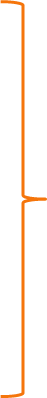 Прямая гарантия для лизинга

Прямая гарантия для лизинга в сфере с/х
Росагролизинг
Возможно поручительство РГО
Региональные лизинговые
   компании
*  Запуск программы льготного лизинга для сельхозкооперативов планируется в мае 2018г.
Сельскохозяйственные кооперативы. Развитие 12 мес.
Согарантия для с/х кооперативов        АО «Корпорация «МСП» + РГО 75% от суммы кредита
Россельхозбанк
* в рамках постановления Правительства РФ 1528 (программа льготного кредитования Минсельхоза России);
** в рамках постановления Правительства РФ 1706 (программа льготного кредитования Минэкономразвития РФ).
Сельскохозяйственные кооперативы. Расширение сбыта
Онлайн платформа для сельхозкооперации совместно с ГК «Rambler&Co» (слайд 17)
сервис ПОТОК – создание сайта сельхозкооператива  в сети Интернет (слайд 19)
Информация о действующих торговых точках для сбыта продукции (слайд 20)
Информация о помещениях для открытия собственной сети магазинов (слайд 21)
Размещение объявлений о реализации с/х продукции
Бизнес-навигатор МСП
В соответствии с постановлением Правительства РФ от 11.12.2014 № 1352 установлена обязанность для крупнейших заказчиков обеспечить годовой объем закупок у субъектов МСП
Бизнес-навигатор МСП – наличие информации о закупках крупнейших заказчиков
Закупки крупнейших заказчиков
Сеть «Кооперативных многофункциональных рынков-магазинов»: 3 пилотных региона – Псковская, Ульяновская и Архангельская области
Проект «Мультисервисный офис». Проект реализуется Центросоюзом Российской Федерации совместно с ПАО «Сбербанк России»
Оптово-распределительные центры потребительской кооперации. Срок реализации – 1 год
Проект «Электронная торговля». Включает 3 модели торговли по электронным каналам: электронные терминалы заказа, каталожная торговля, пункт выдачи интернет-заказа
Возрождение и развитие кооперативной торговли в г. Москва и г. Санкт-Петербург
Корпорация
МСП
Каналы расширения сбыта
Совместно с Росэксимбанк и иными банками-партнерами
МСП Банк
*  в рамках Постановления Правительства РФ 1528 (программа льготного кредитования Минсельхоза России)
Сельскохозяйственные кооперативы. Закупки крупнейших заказчиков у субъектов МСП.
Расширение сбыта
170 заказчиками запланирована закупка сельхозпродукции 
на общую сумму 16,27 млрд рублей, из которых 118 заказчиками закупка только среди субъектов МСП - на сумму 9,49 млрд рублей
В 2018 году:
ТОП-5 лидеров заказчиков
 по закупке с/х продукции
(по данным планов)
ТОП-5 лидеров регионов
по месту поставки с/х продукции
(по данным планов)
ОАО «Ирбитский молочный завод» 3,6 млрд рублей
Свердловская область
5 млрд рублей
ПАО  «Новороссийский комбинат хлебопродуктов» 3,3 млрд рублей
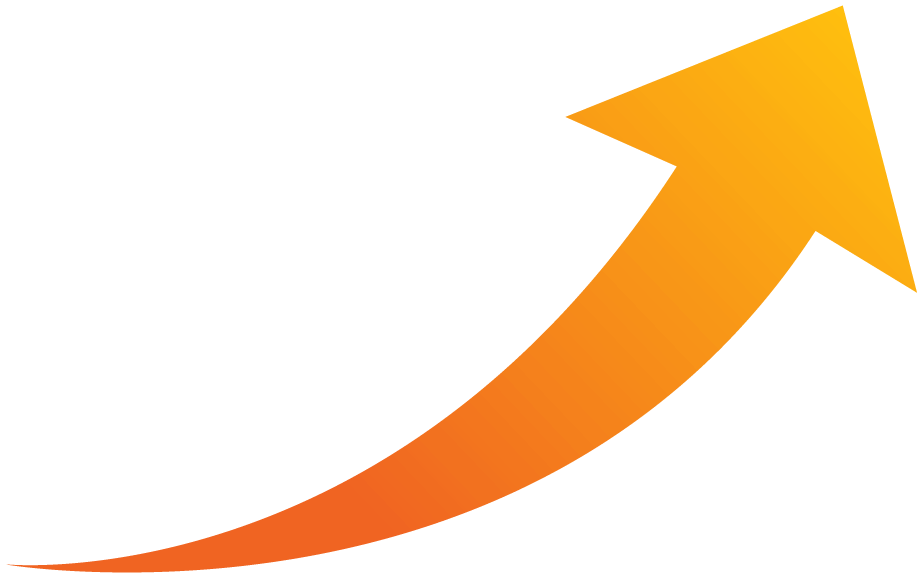 Краснодарский край
 3,1 млрд рублей
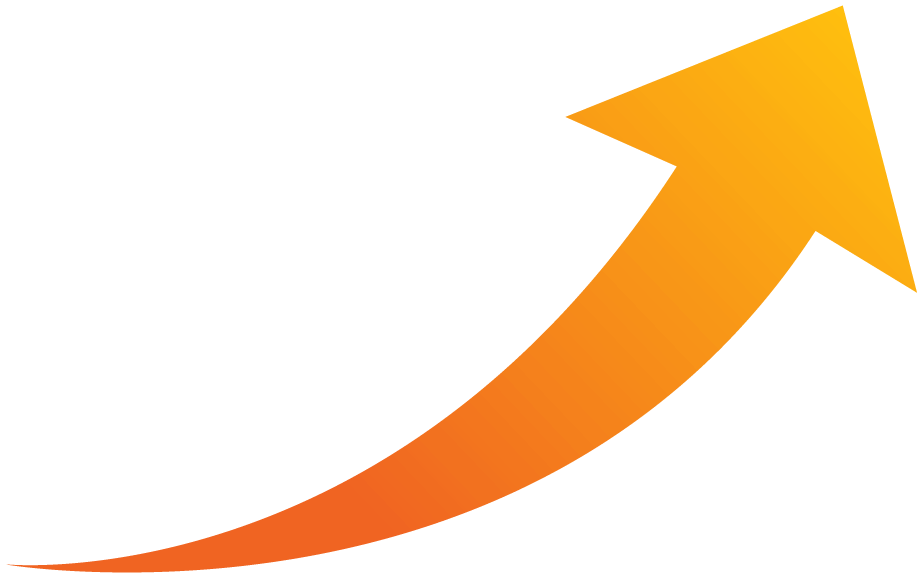 Республика Татарстан
1,9 млрд рублей
АО «Татспиртпром»(1,5 млрд рублей)
ОАО «Бутурлиновский мелькомбинат»  1,3 млрд рублей
ОАО «Птицефабрика «Боровская имени А.А. Созонова» 
1,2 млрд рублей
Воронежская область
1,4 млрд рублей
Республика 
Башкортостан
 1,2 млрд рублей
В 2017 году обеспечен:
68 поставщиков – сельхозкооперативов 
прирост в 4,5 раза

(на 53 поставщика)
122 заключенных 
договора
прирост в 7,2 раза

(на 105 договоров)
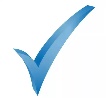 504,78 млн руб. – 
объем закупок
прирост на 7,3%

(на 34,58 млн рублей)
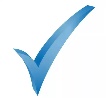 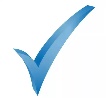 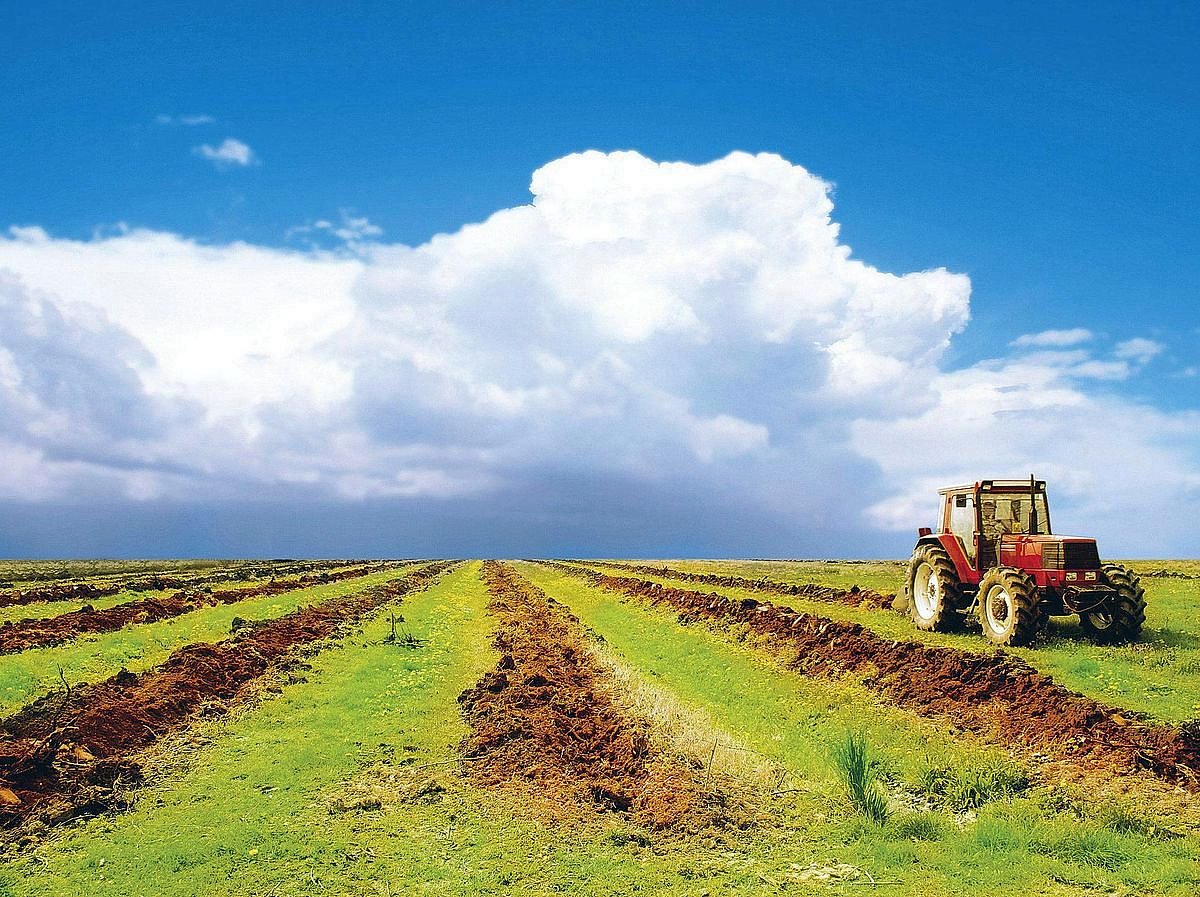 Раздел 2.
Поддержка крестьянских (фермерских) хозяйств
Крестьянские (фермерские) хозяйства
Минсельхоз
России
субсидирование
Крестьянские (фермерские) хозяйства
Используются все виды обеспечения, предусмотренные ГК РФ, включая гарантии                  АО "Корпорация "МСП"
Россельхозбанк
1/3
* в рамках постановления Правительства РФ 1528 (программа льготного кредитования Минсельхоза России);
** в рамках постановления Правительства РФ 1706 (программа льготного кредитования Минэкономразвития РФ).
Крестьянские (фермерские) хозяйства
Используются все виды обеспечения, предусмотренные ГК РФ, включая гарантии                  АО "Корпорация "МСП"
Россельхозбанк
2/3
* в рамках постановления Правительства РФ 1528 (программа льготного кредитования Минсельхоза России).
Крестьянские (фермерские) хозяйства
Используются все виды обеспечения, предусмотренные ГК РФ, включая гарантии                  АО «Корпорация «МСП»
Россельхозбанк
3/3
* в рамках постановления Правительства РФ 1528 (программа льготного кредитования Минсельхоза России).
Крестьянские (фермерские) хозяйства
МСП Банк
* в рамках Постановления Правительства РФ 1528 (программа льготного кредитования Минсельхоза России)
Крестьянские (фермерские) хозяйства
Возможно
поручительство РГО
Региональные лизинговые
   компании
*  Запуск программы льготного лизинга для сельхозкооперативов планируется в мае 2018г.
Крестьянские (фермерские) хозяйства
Используются все виды обеспечения, предусмотренные ГК РФ, включая гарантии                      АО «Корпорация «МСП»
Росагролизинг
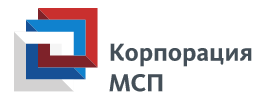 Развитие сельскохозяйственной кооперации в Российской Федерации
Акционерное общество «Федеральная корпорация по развитию малого и среднего предпринимательства»

Москва, Славянская площадь, д. 4, стр. 1, тел. +7 495 698 98 00,
 info@corpmsp.ru


АО «Корпорация «МСП» – www.corpmsp.ru
АО «МСП Банк» – www.mspbank.ru
Портал Бизнес-навигатора МСП – www.smbn.ru
Комплекс мер поддержки размещен на сайте AGRO-COOP.RU